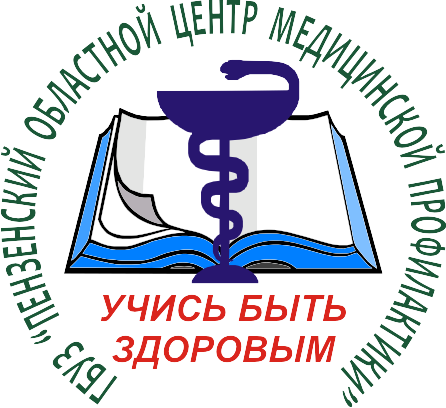 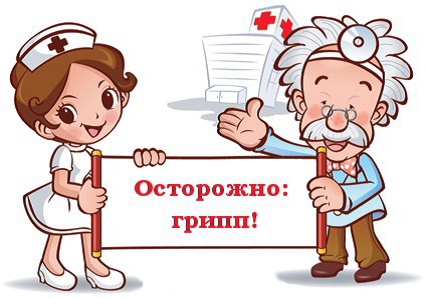 Как распознать заболевание и что делать при появлении первых признаков
Что такое грипп
Грипп - это тяжелое инфекционное заболевание дыхательных путей, передающееся воздушно-капельным путем.
Источник инфекции – больной человек, который опасен для окружающих до 7 дней от начала заболевания. 
Грипп представляет
серьезную опасность
для жизни и здоровья
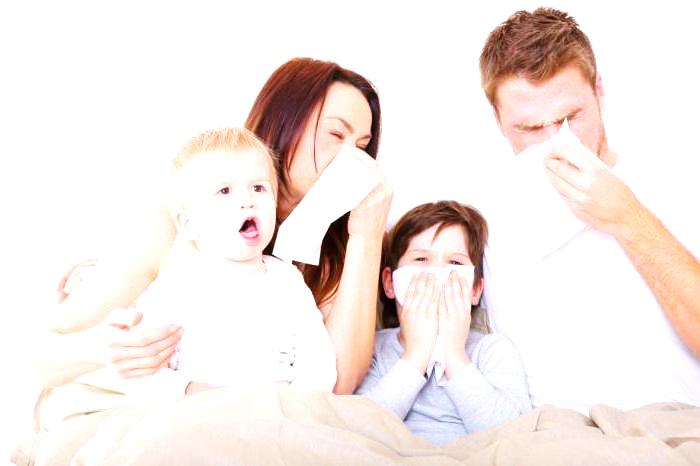 Профилактика гриппа
Своевременно вакцинироваться
Вести здоровый образ жизни: полноценный сон, здоровая пища, физическая активность
Регулярно и тщательно мыть руки с мылом или дезинфецирующими средствами, использовать антибактериальные салфетки 
Избегать мест массового скопления людей в сезон повышенной 
   заболеваемости
Избегать контактов 
  с больными людьми
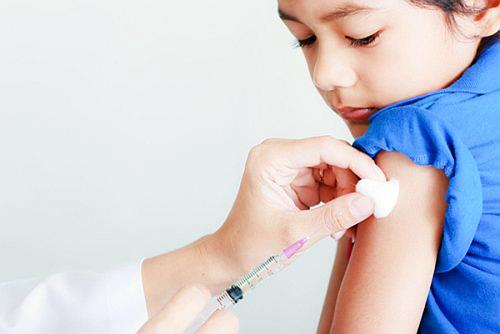 Симптомы гриппа
Спустя 1-5 дней после контакта с заболевшим могут возникнуть:
резкий подъем температуры тела
головная боль
ломота в мышцах и суставах
боль, жжение в горле
сухой кашель, затрудненное учащенное дыхание
слабость
желудочно-кишечные 
  расстройства:(тошнота, рвота, 
  понос)
боль при движении глаз, 
включая острую реакцию на 
свет
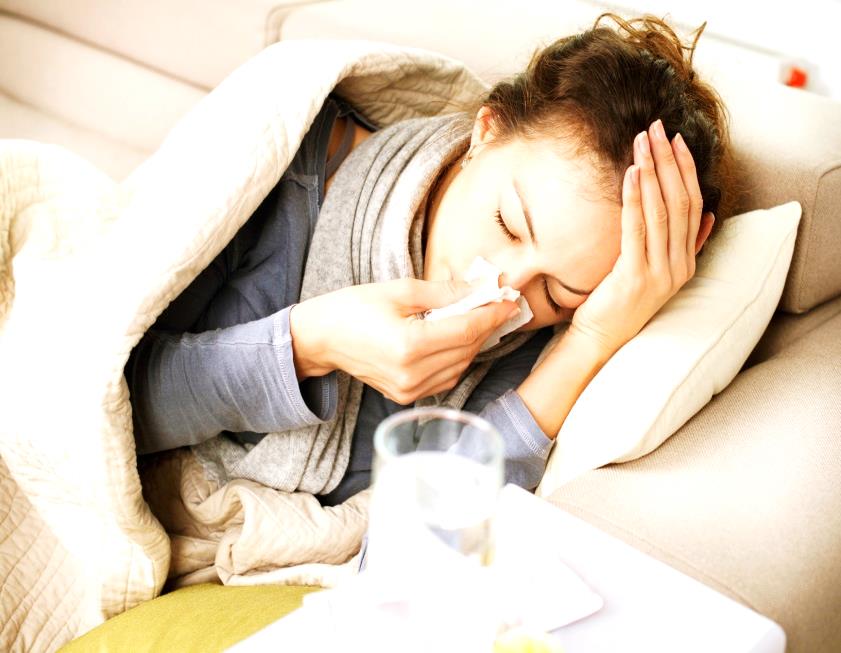 Если Вы заболели
оставайтесь дома и не выходите на работу, в школу и другие общественные места
соблюдайте постельный режим
немедленно обратитесь к врачу
пейте больше теплой жидкости
тщательно и часто мойте руки с мылом, особенно после кашля и чихания
избегайте контакта с людьми
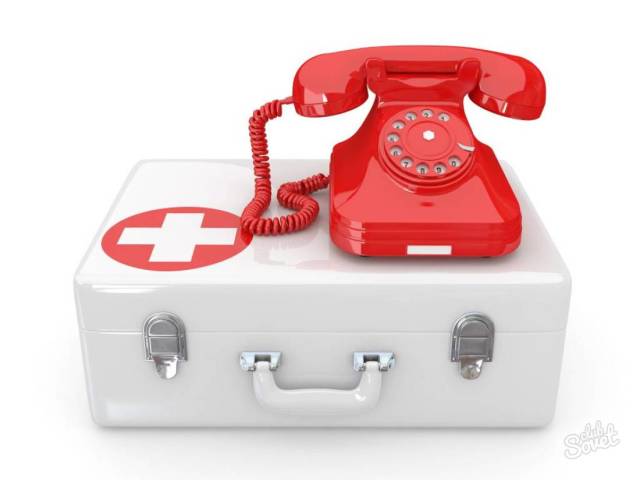 Уход за больным гриппом
не позволяйте окружающим приближаться к больному ближе, чем на метр
выделите для больного отдельные предметы туалета, посуды, постельного белья;
при контакте с больным прикрывайте рот и нос медицинской маской, после каждого контакта мойте руки с мылом
постоянно проветривайте помещение
ежедневно проводите влажную уборку
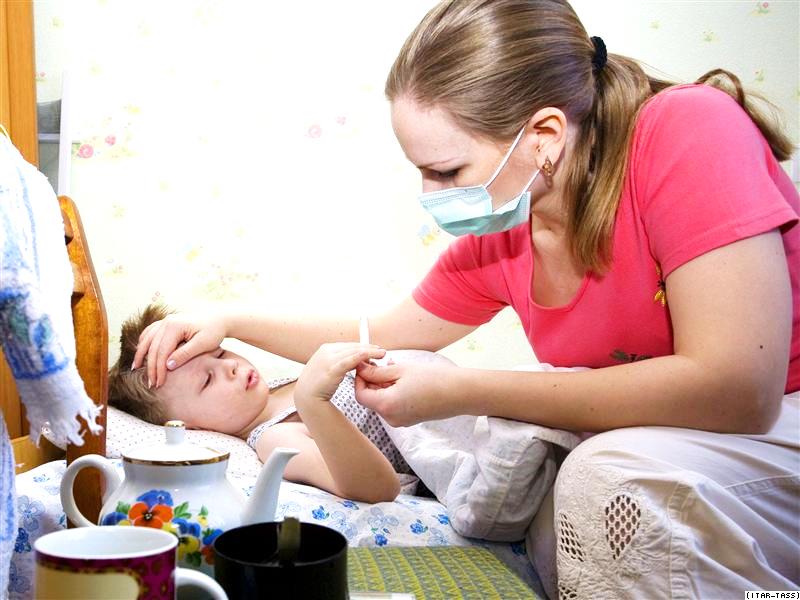 ПОМНИТЕ!
Во внешней среде вирус сохраняет активность в течение 72 часов. 

Люди, зараженные гриппом, опасны для окружающих в течение 7-10 дней.

Самолечение при обнаружении симптомов гриппа недопустимо!
Осложнения гриппа
Отит, гайморит (воспаление ушей, придаточных пазух носа);
Трахеит (воспаление трахеи);
Пневмония, бронхит (воспаление легких, бронхов);
Менингит (воспаление мозговой оболочки);
Миокардит (воспаление сердечной мышцы);
Гломерулонефрит (воспалительное поражение клубочкового аппарата почек).
Сезон вакцинации от гриппа сентябрь-ноябрь
Применение прививки против гриппа снижает уровень заболеваемости, способствует уменьшению тяжести заболевания, предупреждает развитие тяжелых осложнений и смертельных исходов. 
Иммунитет после введения вакцины формируется через 14 дней и сохраняется в течение всего сезона.
В России прививка от гриппа включена в Национальный календарь профилактических прививок для лиц:
Дети с 6 месяцев, учащиеся 1-11 классов;
обучающиеся в профессиональных образовательных организациях и образовательных организациях высшего образования;
взрослые, работающие по отдельным профессиям и должностям (работники медицинских и образовательных организаций, транспорта, коммунальной сферы);
беременные женщины;
взрослые старше 60 лет;
лица, подлежащие призыву на военную службу;
лица с хроническими заболеваниями, в том числе с заболеваниями легких, сердечно-сосудистыми заболеваниями, метаболическими нарушениями и ожирением
Противопоказания для вакцины от гриппа
Дети до 6 месяцев
Лица, имевшие аллергическую реакцию на предыдущие вакцинации
Острое лихорадочное состояние
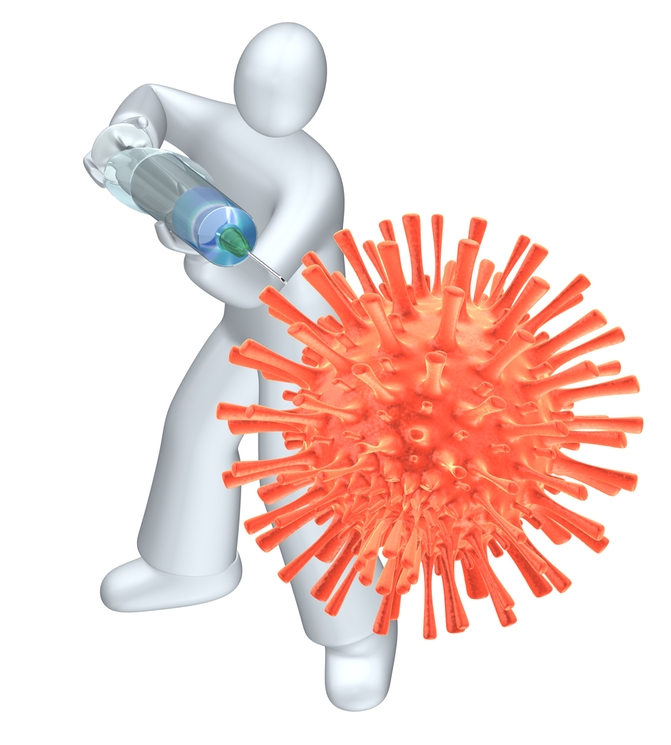 Побочные эффекты вакцины против гриппа
Последние вакцины против гриппа вызывают очень мало побочных эффектов.
Из имеющихся следует отметить:
Покраснение зоны, в которую производится инъекция, что связано с местной реакцией на вакцину, обычно исчезает в течение 24 часов
В редких случаях, появляются незначительные катаральные явления
Как отличить грипп от ОРВИ
Вывод
Будьте осторожны!
Вовремя сделайте прививку от гриппа!
Берегите себя и свое здоровье!
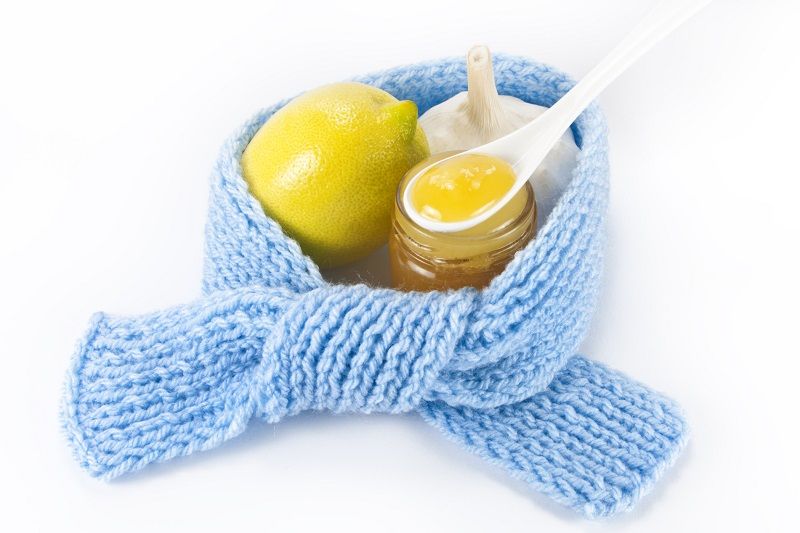